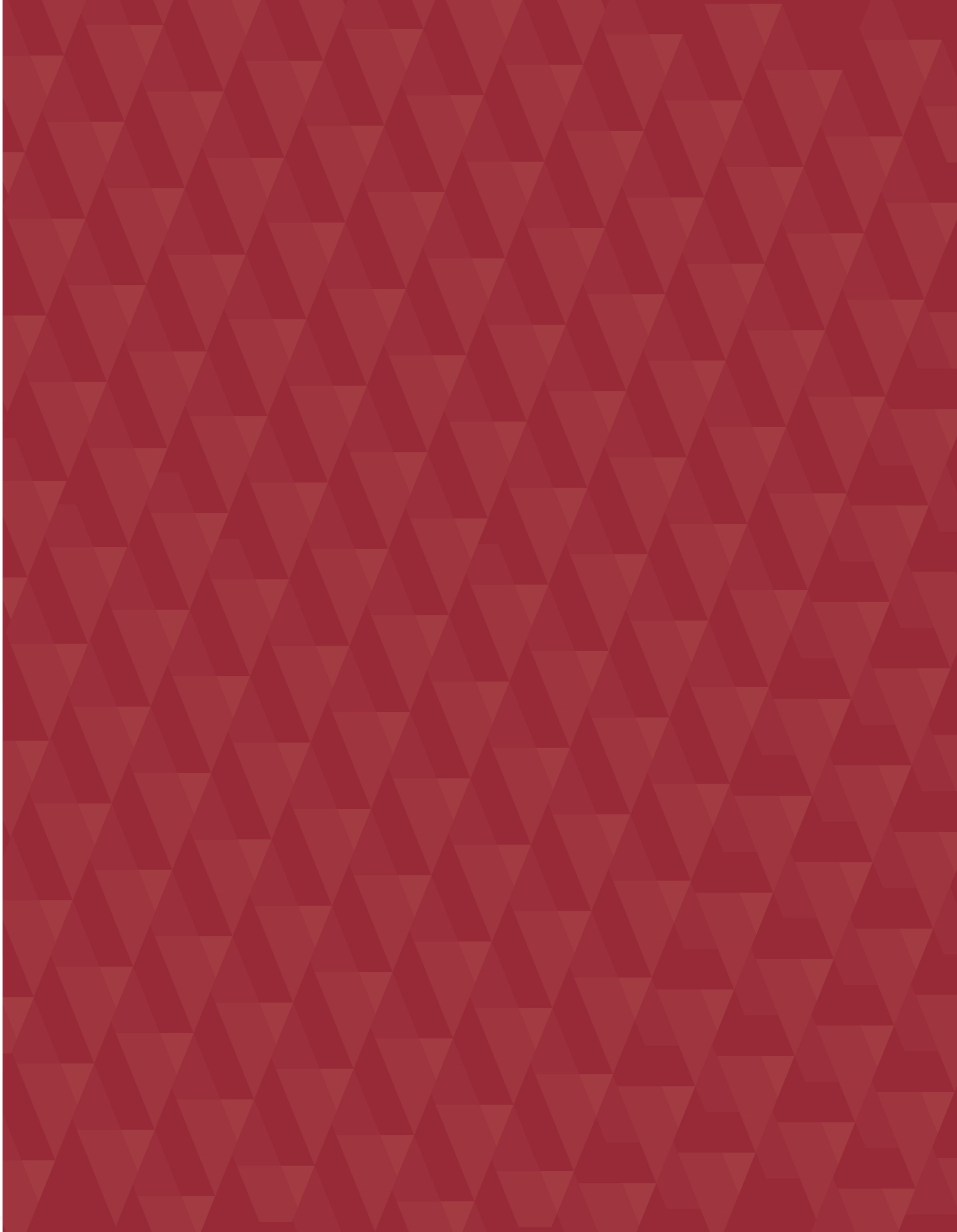 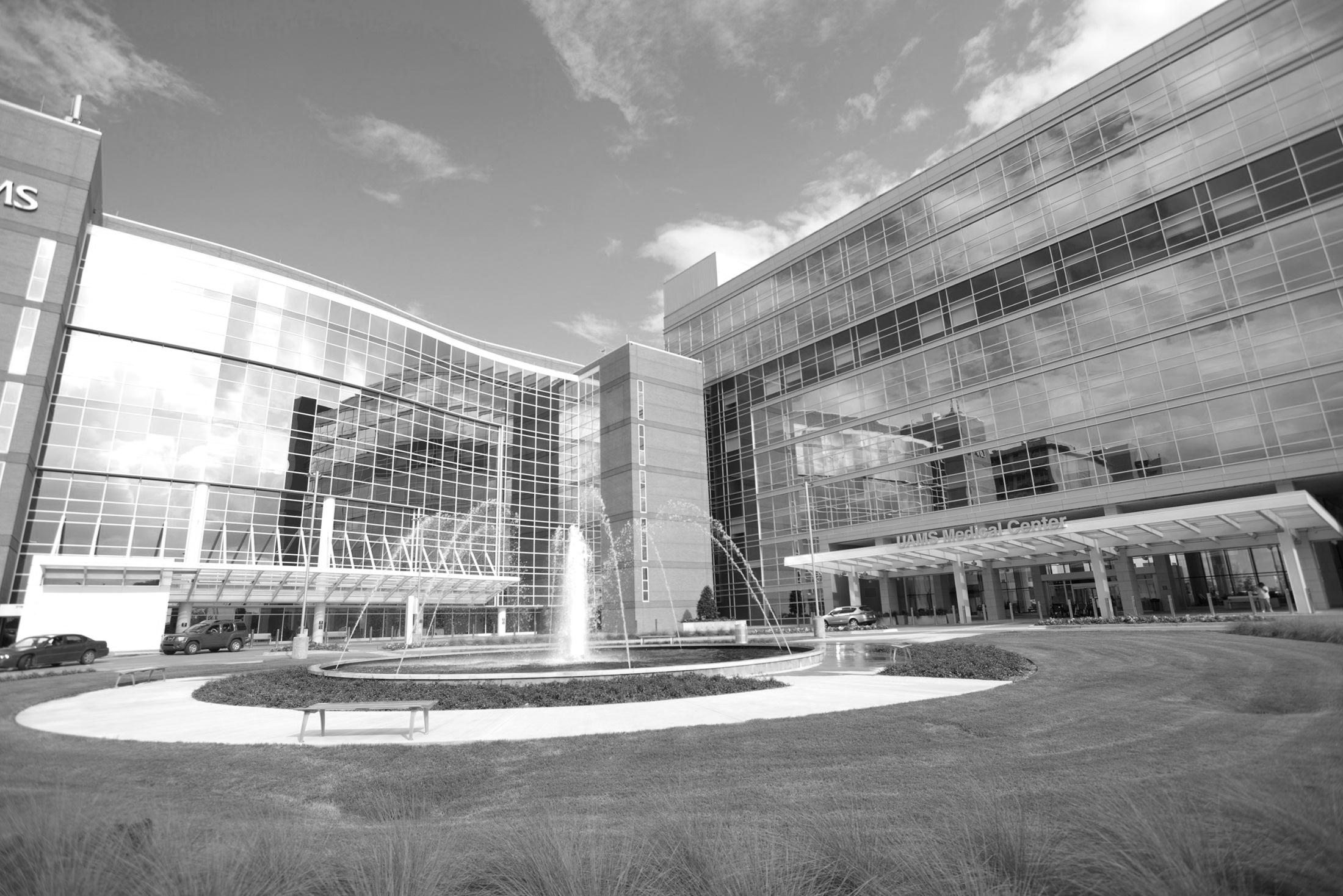 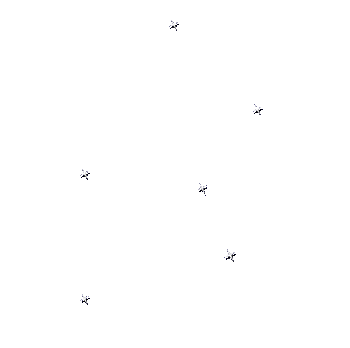 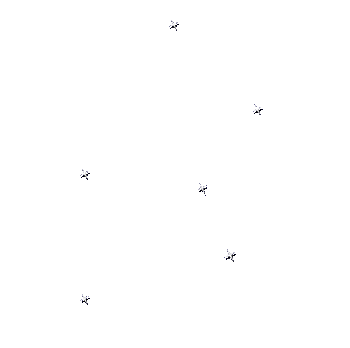 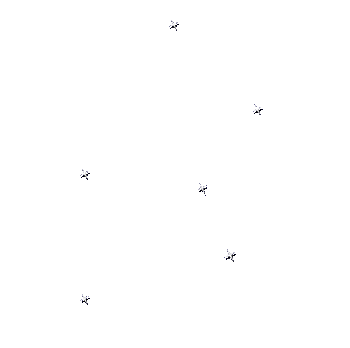 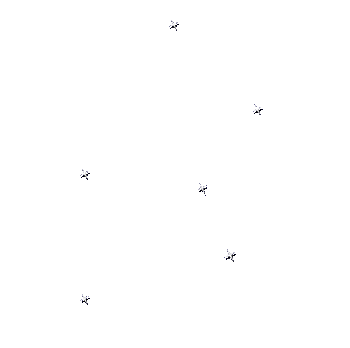 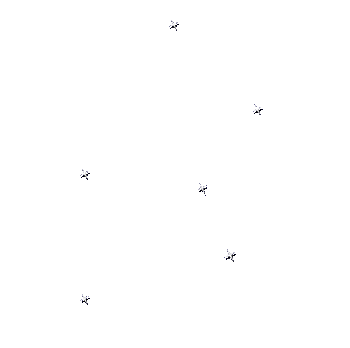 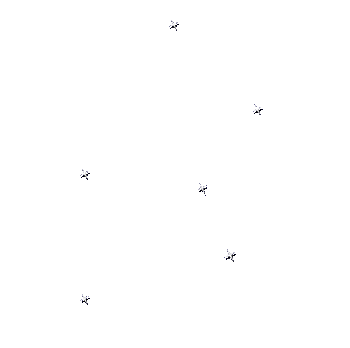 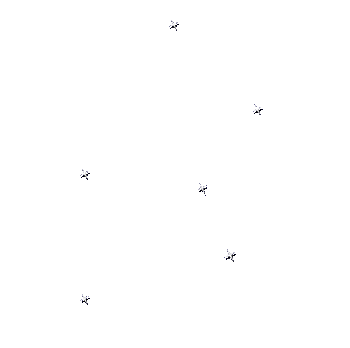 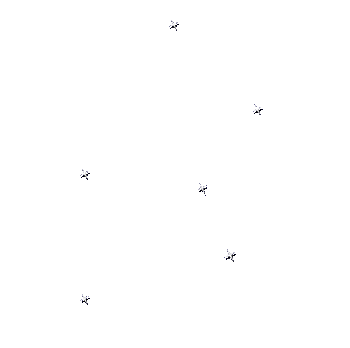 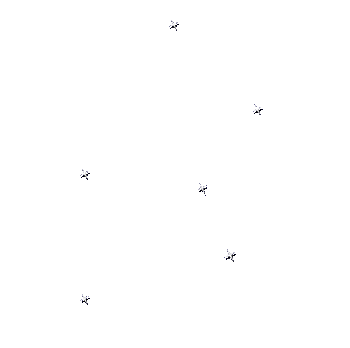 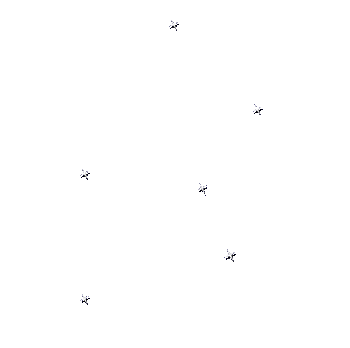 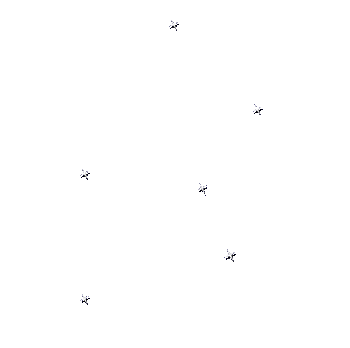 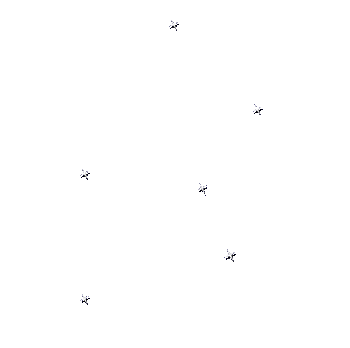 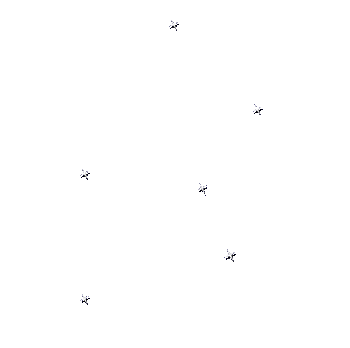 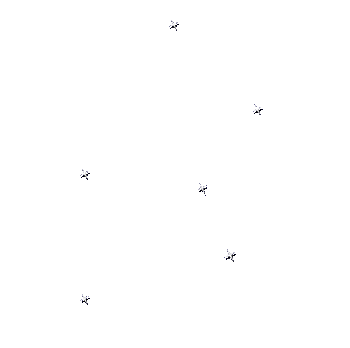 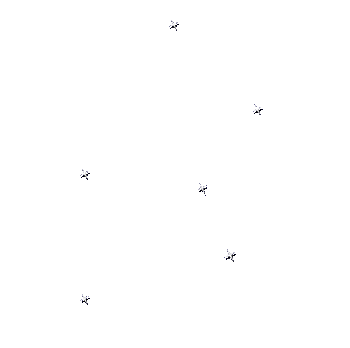 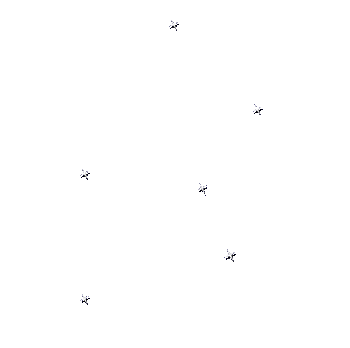 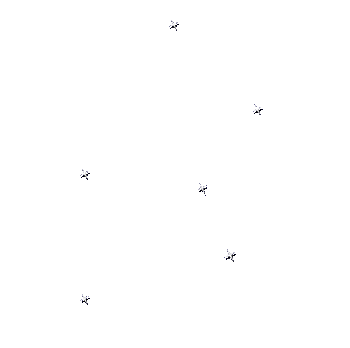 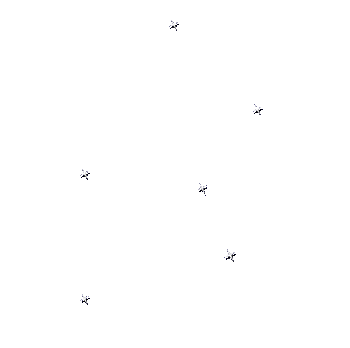 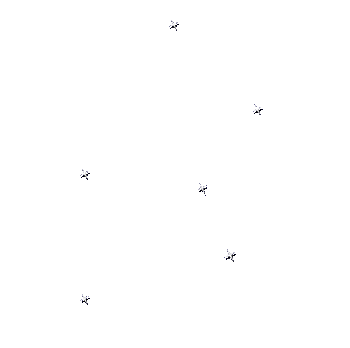 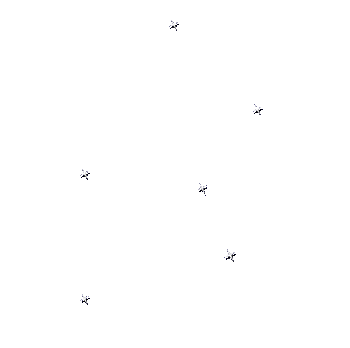 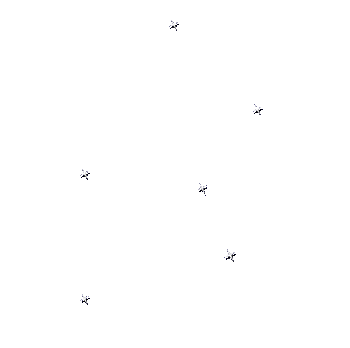 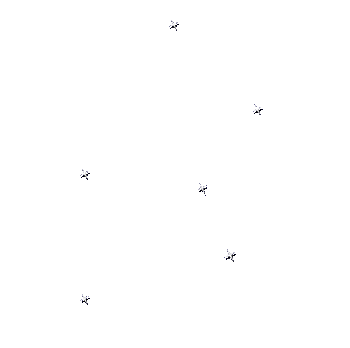 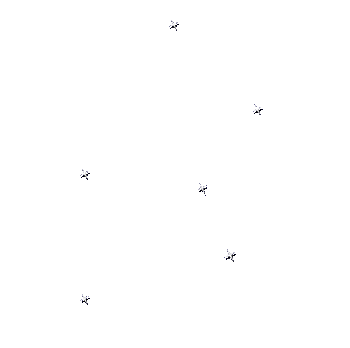 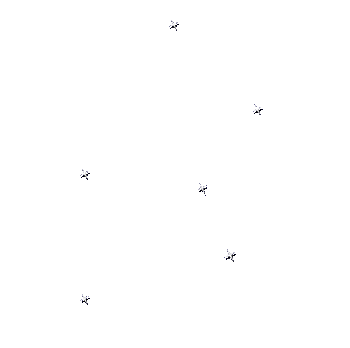 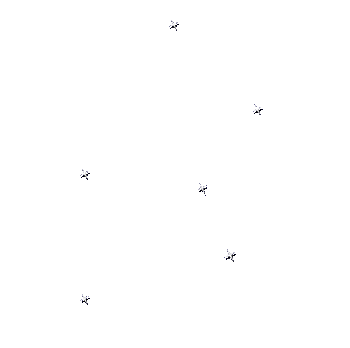 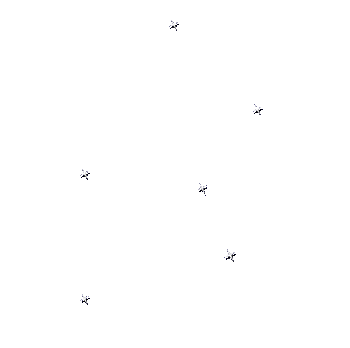 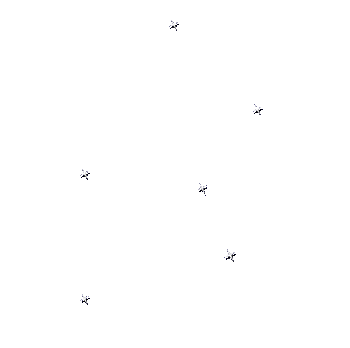 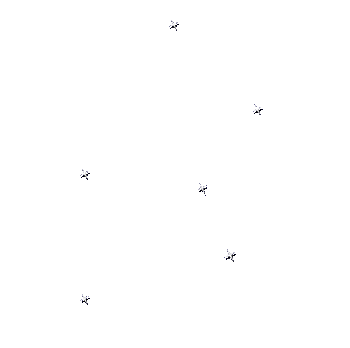 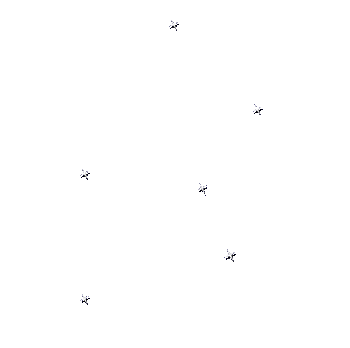 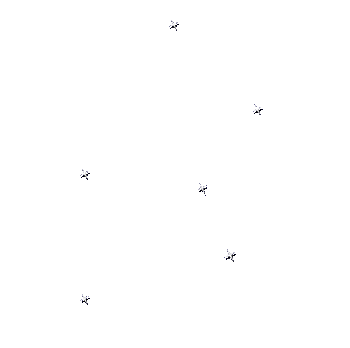 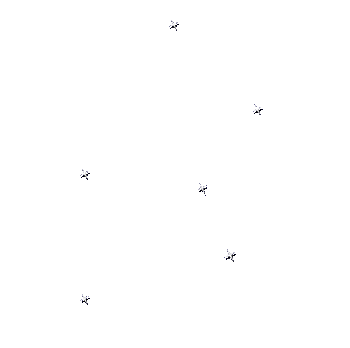 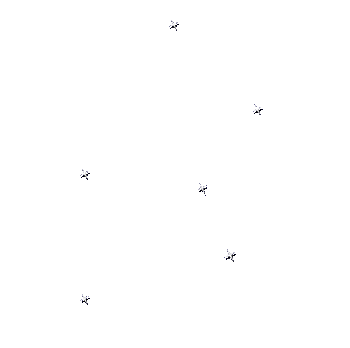 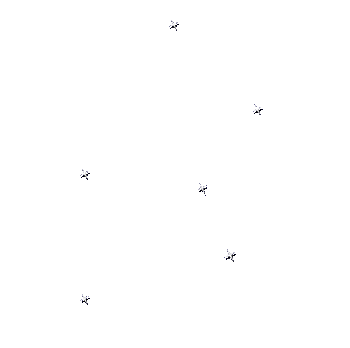 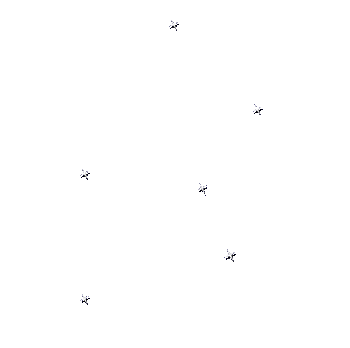 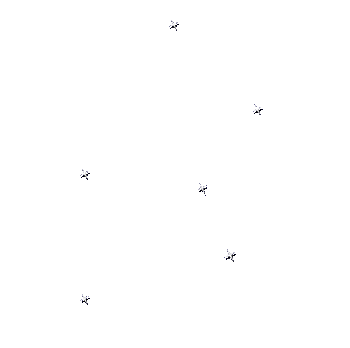 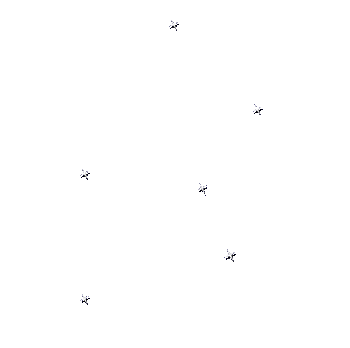 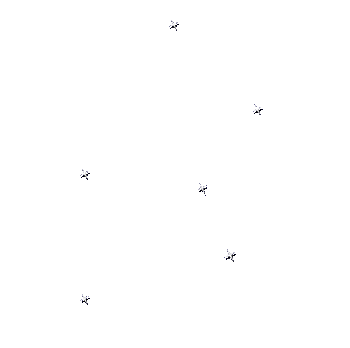 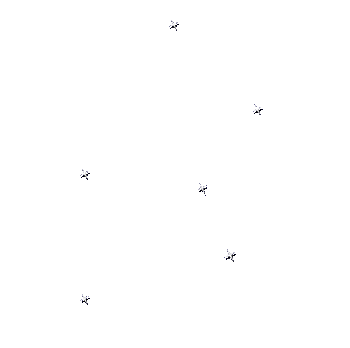 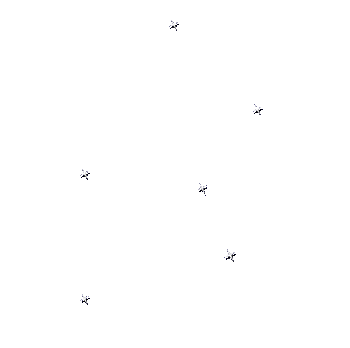 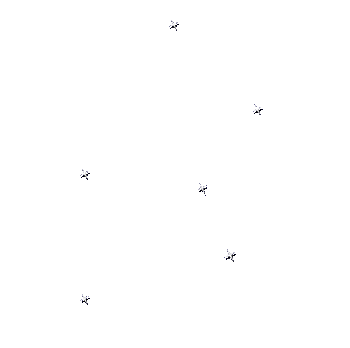 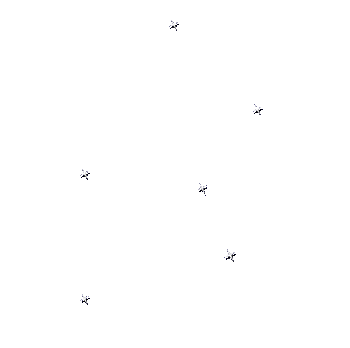 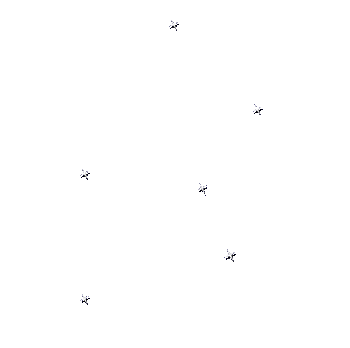 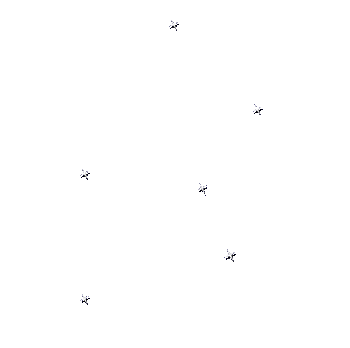 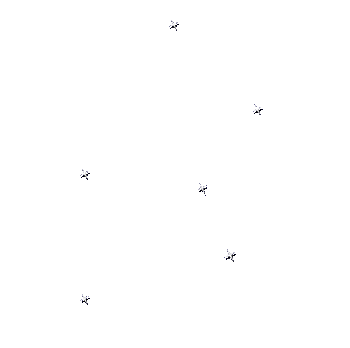 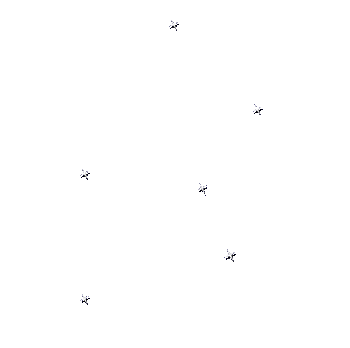 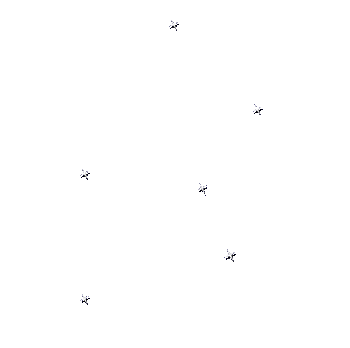 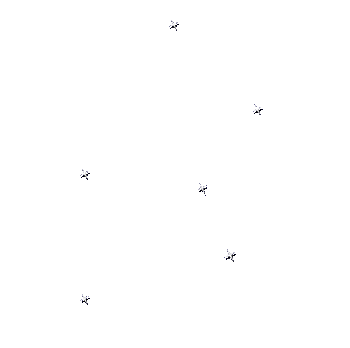 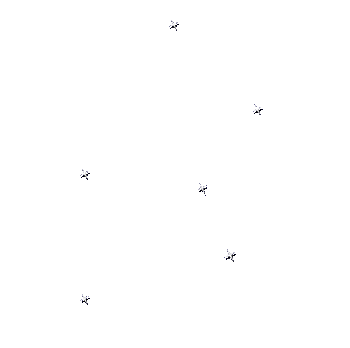 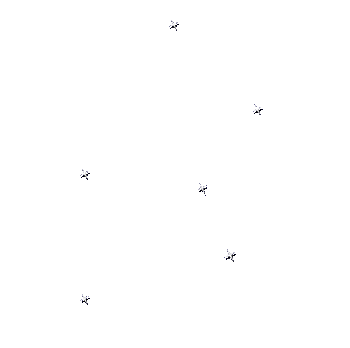 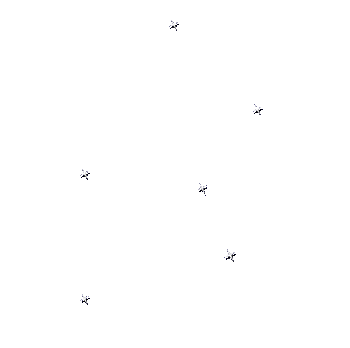 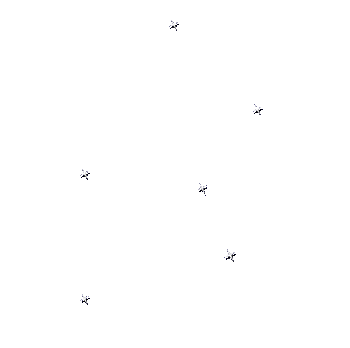 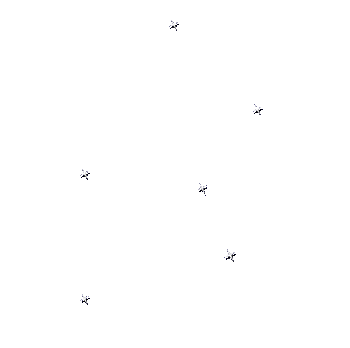 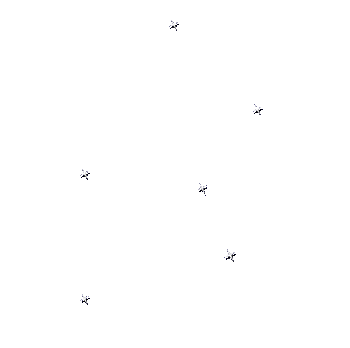 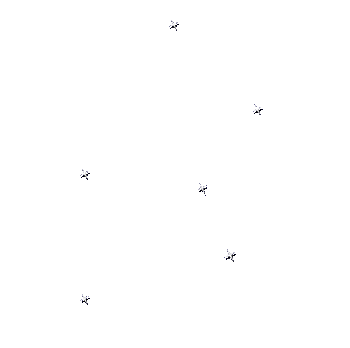 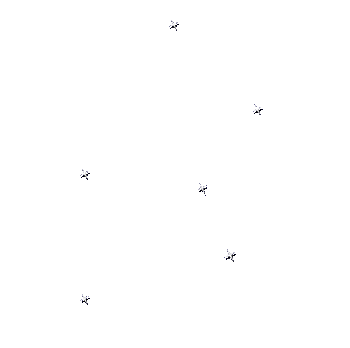 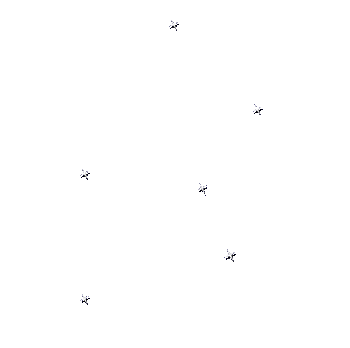 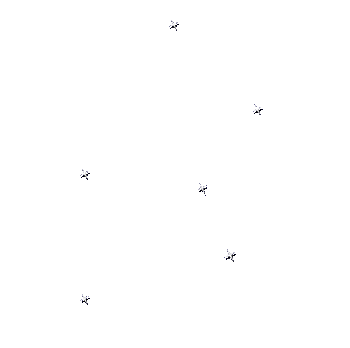 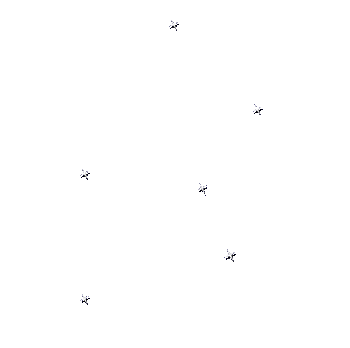 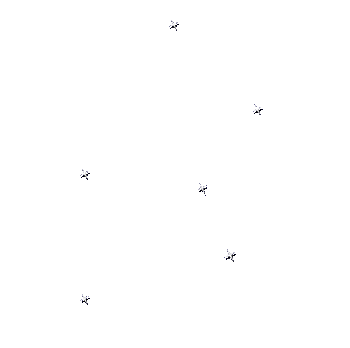 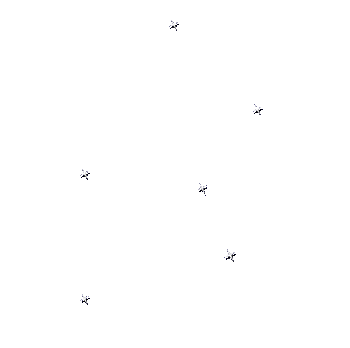 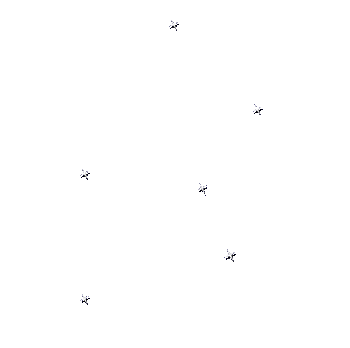 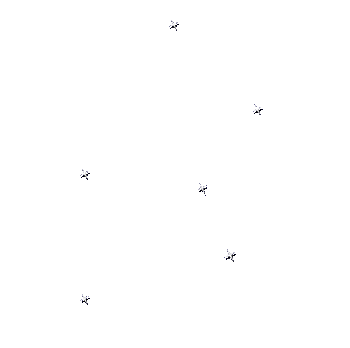 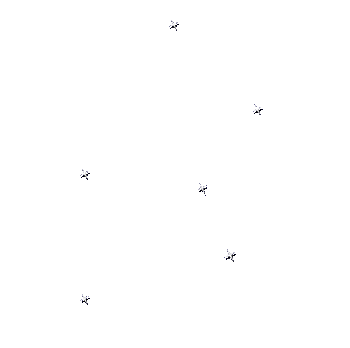 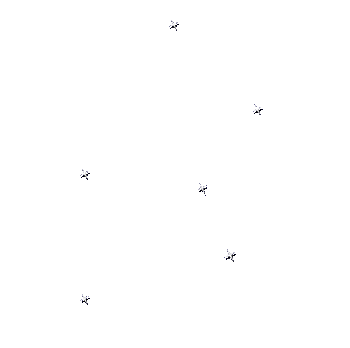 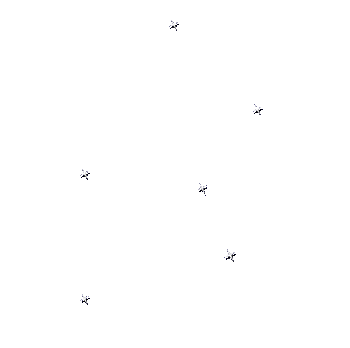 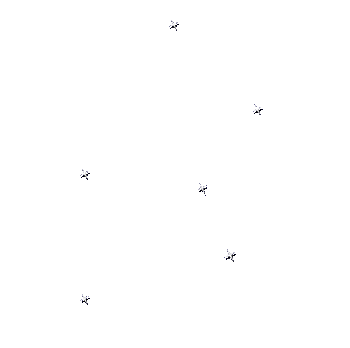 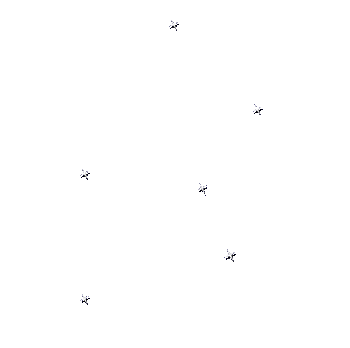 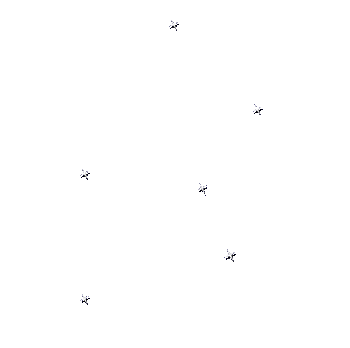 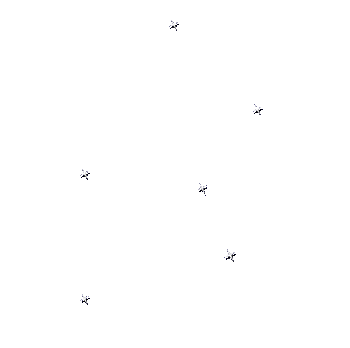 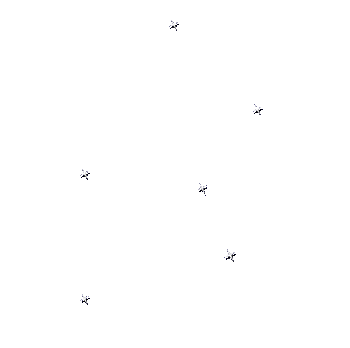 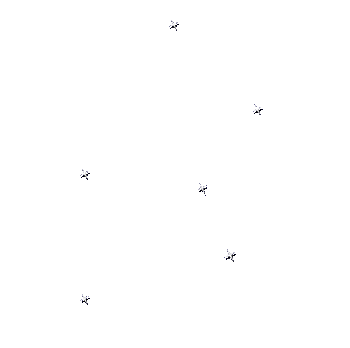 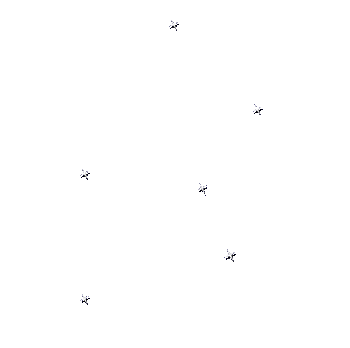 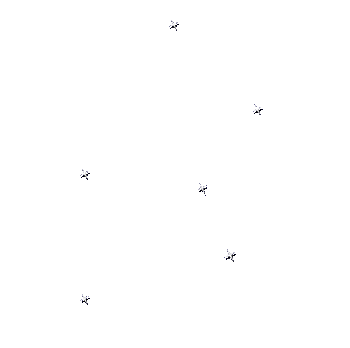 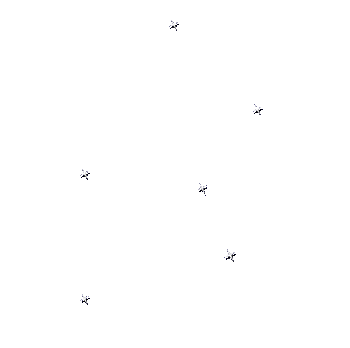 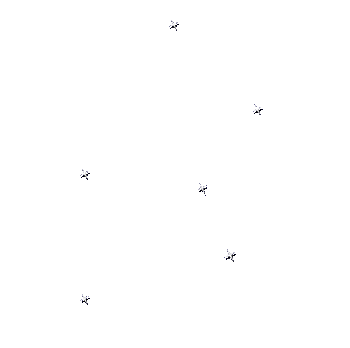 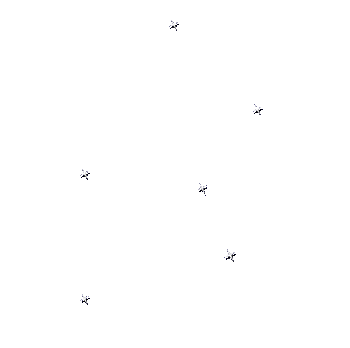 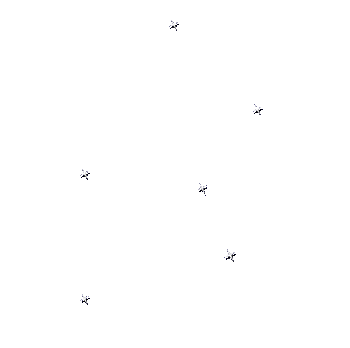 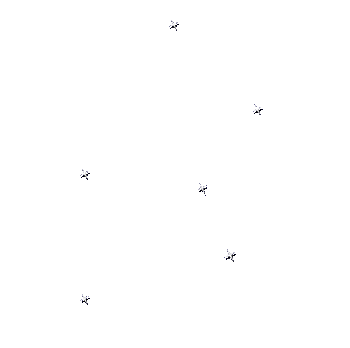 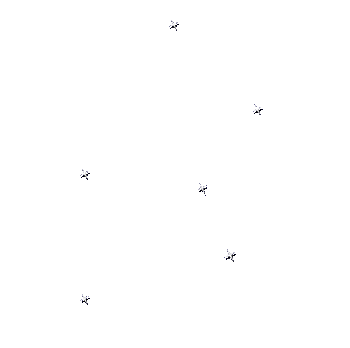 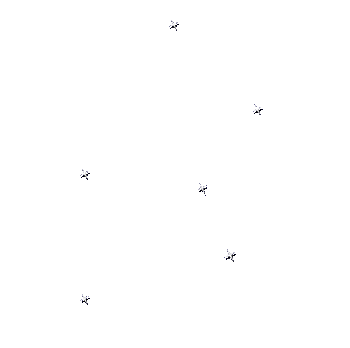 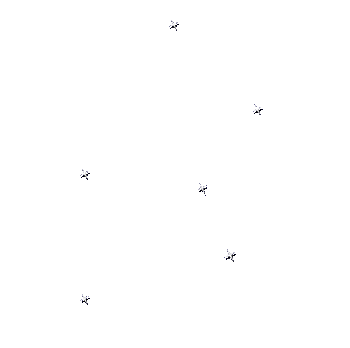 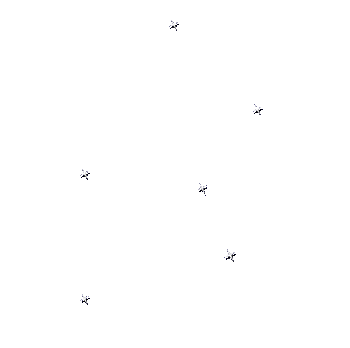 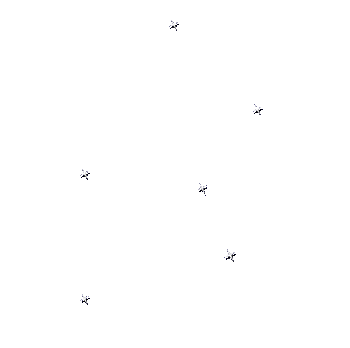 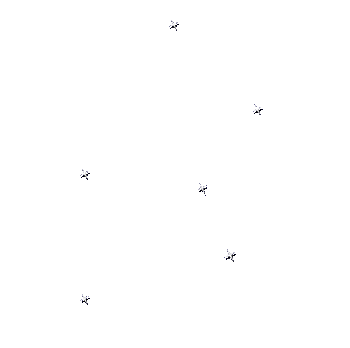 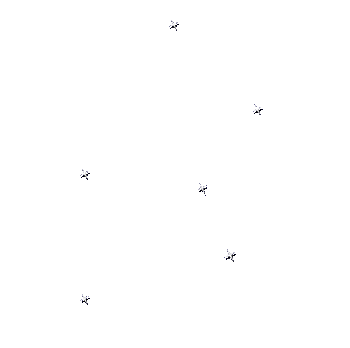 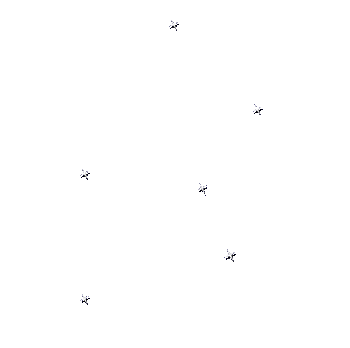 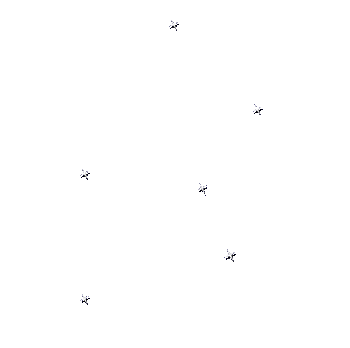 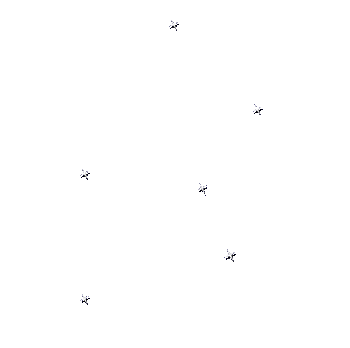 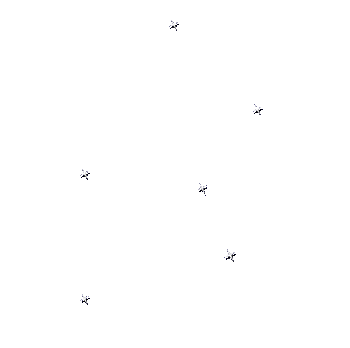 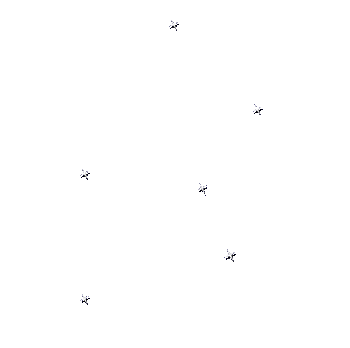 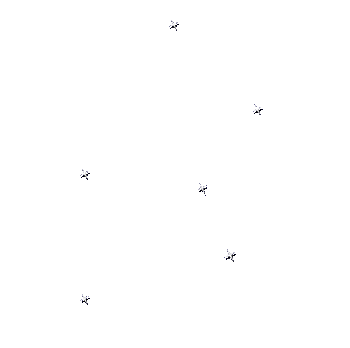 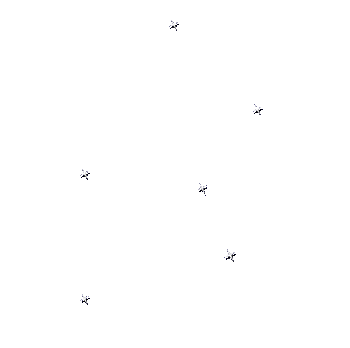 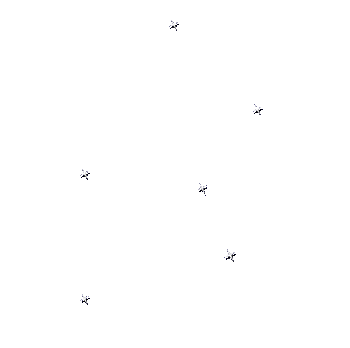 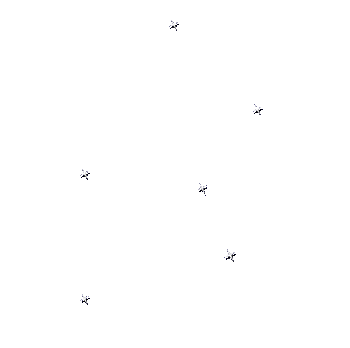 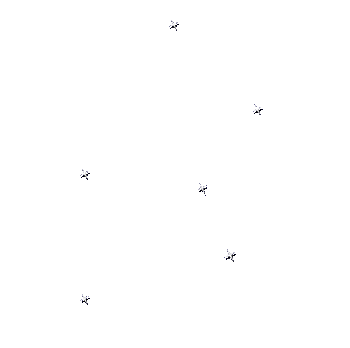 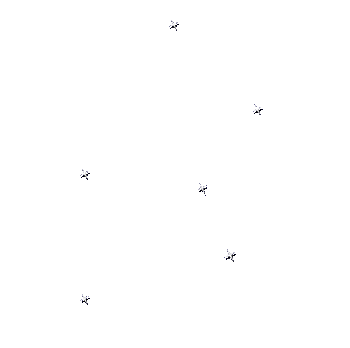 Path 2 K grant writing program
Program Officers at NIH

July 5, 2023
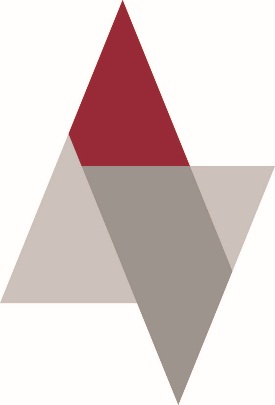 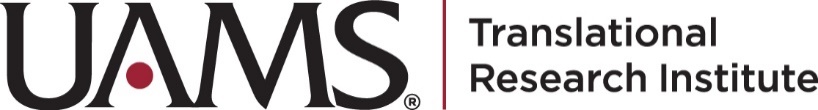 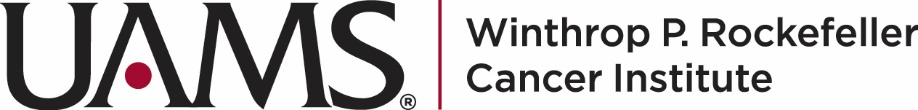 Program Officers: When to contact
Identify FOA, K mechanism, and NIH Institute
Find contact info in FOA
Typically at the bottom under “Section VII. Agency Contacts” when submitting to a specific FOA
When applying to a Parent FOA, see “Table of IC-Specific Information” link





When to contact: Prior to grant submission, contact early
Email first, send a 1 page concept page or specific aims, set up time to talk. Allow ample time for program officer response
Questions to ask
Am I eligible (if there is any doubt)
Is my research question of interest to the Institute?
If it isn’t, you need to find a more appropriate institute (depends on primary outcome variables) or re-think your question
How to increase my competitiveness?
How are K applications reviewed? Are they part of a regular review panel with other nonK applications or are all K applications reviewed together. 
Do not feel uncomfortable about calling. Include your mentor.
Do homework first, Read FOA
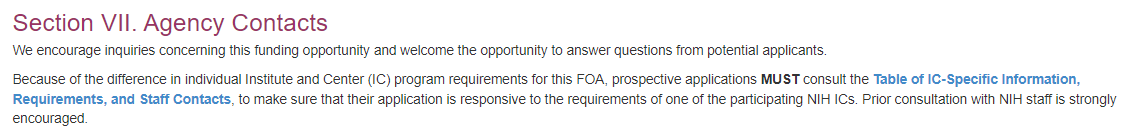